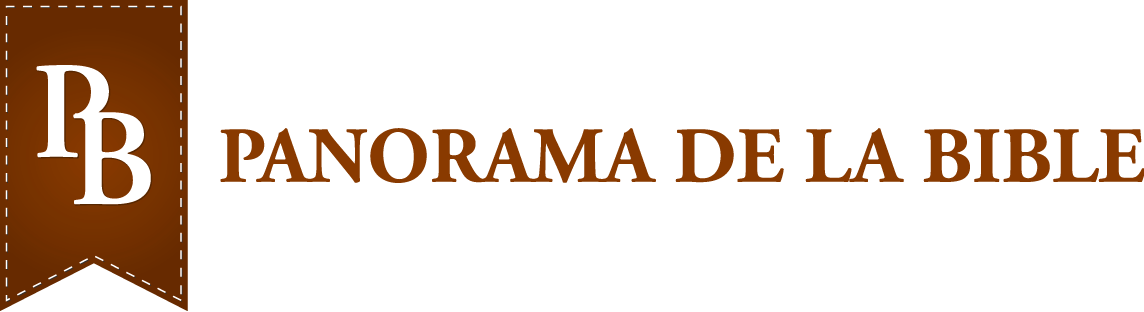 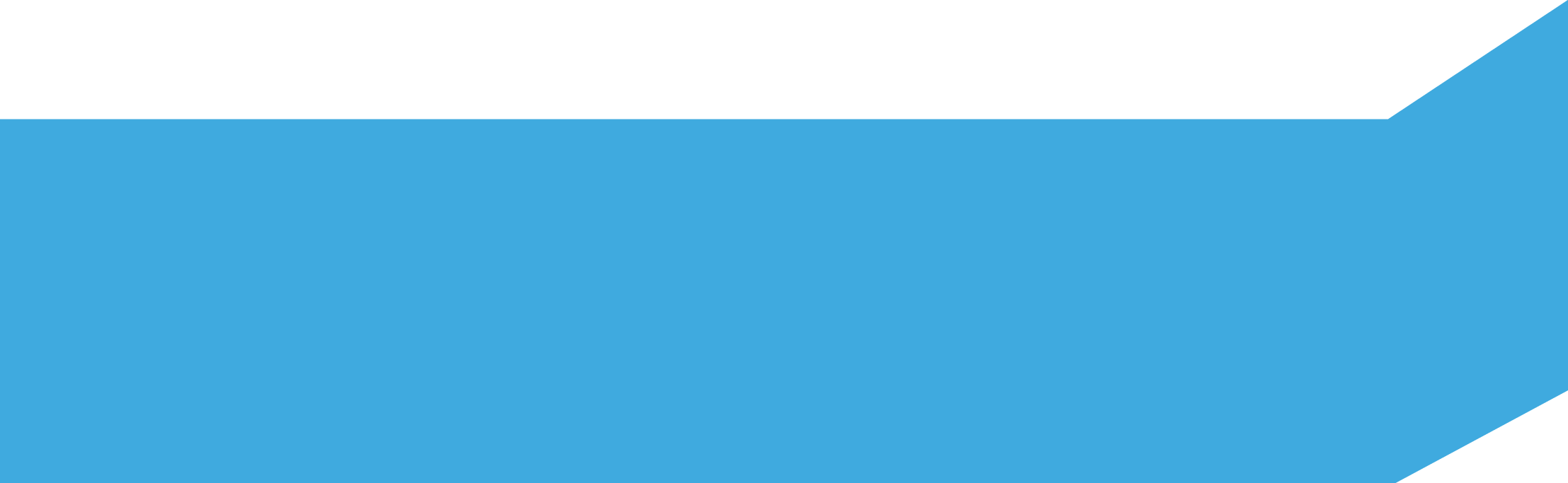 L’histoire d’
Elie
TP
D. Gern                  12.2014
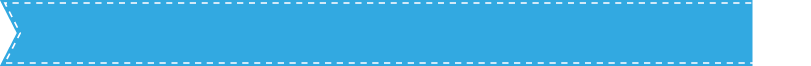 Situation d'Israël
Après la mort de Salomon, le royaume d'Israël est divisé en deux parties, 
le royaume d'Israël au Nord 
et le royaume de Juda au Sud. 
L'histoire d'Elie commence 60 ans après cette division. Durant cette période, 7 rois se succèdent dans le royaume d'Israël:
Jéroboam fait pécher Israël avec les veaux d'or
Nadab fait ce qui est mauvais
Baëscha est un meurtrier
Ela est un ivrogne
Zimri est un traître et un assassin
Omri est encore plus mauvais que ses prédécesseurs
Achab pire que tous, est encouragé à mal agir par sa femme Jézabel. Sous son règne, le culte à l’Eternel disparaît complètement, l’idolâtrie est générale. Les veaux d’or sont adorés dans plusieurs villes. Les prophètes de Baal exercent publiquement leur idolâtrie.
Moïse avait averti 500 années auparavant:
Gardez-vous de laisser séduire votre coeur, de vous détourner, de servir d'autres dieux et de vous prosterner devant eux. Dt 11,16
Elie prédit la famine
Elie est prophète. Il vit à Galaad. Il annonce au roi Achab qu'il ne va pas pleuvoir pendant plusieurs années. 
L'Eternel est vivant, le Dieu d'Israël, dont je suis le serviteur! il n'y aura ces années-ci ni rosée ni pluie, sinon à ma parole. 1.Rois 17,1
PL
Région de Galaad
Elie prédit la famine
Quelle est la source de cette puissance prophétique? 
Elle vient des nombreuses prières qu'il fait à Dieu! 
Il n'y a pas de mention qu'il ait prié dans ce chapitre 17 du livre des Rois. Et pourtant l'apôtre Jacques nous dit :
… Elie pria avec instance pour qu'il ne pleuve point, et il ne tomba point de pluie sur la terre pendant trois ans et six mois. Jq 5,17	
Elie n'a pas peur de parler au roi.
Il aborde les gens de façon directe, ne "tourne pas autour du pot", ne "ménage pas ses arrières". 
L'Eternel lui a dit de parler, alors il parle! Ses paroles sont simples, sans fioritures.
PL
Région de Galaad
Comment réagissons-nous si Dieu nous demande de parler de Lui autour de nous?
Je n'ai pas de formation d'évangéliste.
Elie n'en n'a pas non plus.
Je m'exprime mal en public.
Elie n'a pas non plus une grande élocution.
Nous n'aurions peut-être pas choisi Elie pour parler au roi et pourtant il a excellé dans sa mission!
Elie se tient devant l'Eternel, il écoute ce qu'il a à lui dire et il  obéit:
Pars d'ici  Il part   1 roi 17/4
Lève-toi  Il se lève   1 roi 17/9
Présente-toi devant Achab  Il y va   1 roi 18/1
Si nous nous approchons de Dieu, il va nous parler, nous guider, nous conseiller.
Elie à Kerith
Ce n'est pas encore le moment pour Elie de parler devant tout le peuple. 
Il doit d'abord 
faire l'expérience de solitude du Kerith, 
découvrir sa propre faiblesse. 
découvrir la grande puissance de Dieu.
L'Eternel l'envoie à Kerith pour le protéger d'Achab et pour le former.
Que fait Elie?
Il partit et fit selon la parole de l'Eternel, et il alla s'établir près du torrent de Kerith, qui est en face du Jourdain. 1.Rois 17,5
TP
Les corbeaux lui apportent du pain et de la viande le matin, et  le soir. 
Durant cette période d’isolement au Kerith, « Elie le Thisbite » va devenir « l’homme de Dieu ». Il boit l'eau du torrent.
Mais au bout d'un certain temps le torrent fut à sec, car il n'était point tombé de pluie dans le pays. 1.Rois 17,7
Au Kerith, Elie apprend qu'en toutes circonstances, c'est Dieu qui pourvoit à sa nourriture.
GN
Le Seigneur nous dit:
Ne vous inquiétez de rien, mais en toute chose faites connaître vos besoins à Dieu par des prières et des supplications, dans une attitude de reconnaissance. Ph 4.6  
On exerce un service pour le Seigneur? 
Ce service est très utile, on est la personne idéale pour l’exercer. 
Et d’un jour à l’autre le Seigneur nous arrête. Le Seigneur a ses raisons, faisons-lui confiance.
On a tellement tendance à négliger le temps que le Seigneur met à notre disposition pour réfléchir, pour nous tenir près de lui, pour l'écouter.
FO
Elie à Sarepta
Le torrent étant sec, Elie reçoit de nouvelles instructions de l'Eternel:
Lève-toi, va à Sarepta, qui appartient à Sidon, et demeure là.  Voici, j'y ai ordonné à une femme veuve de te nourrir. 1.Rois 17,9
Dieu a prévu que ce soit une pauvre femme qui nourrisse Elie, et non le contraire.
Sarepta se trouve dans le pays de Sidon, le foyer du culte de Baal. 
Jésus va utiliser cette image pour montrer la grâce de Dieu.
Je vous le dis en vérité: il y avait plusieurs veuves en Israël du temps d'Elie, lorsque le ciel fut fermé trois ans et six mois et qu'il y eut une grande famine sur toute la terre; Lc 4,25
FO
TP
Le Seigneur assimile ce message à l'Evangile communiqué aux nations en dehors d'Israël.
Est-ce qu'on est prêt à répondre à un ordre similaire?
Aller dans un pays étranger.
Marcher 150 km sous le soleil, dans un pays où règne la famine.
Traverser le pays "à découvert" tout en étant recherché par quelqu'un qui nous veut du mal.
Elie va à Sarepta. En entrant dans la ville, il voit une femme qui ramasse du bois. Il lui demande un peu d'eau.
Et elle alla en chercher. Il l'appela de nouveau, et dit: Apporte-moi, je te prie, un morceau de pain dans ta main. 1.Rois 17,11
Il lui demande de lui faire d'abord un gâteau puis d'en faire pour elle et son fils.  
Elle répond: 
L'Eternel, ton Dieu, est vivant!  je n'ai rien de cuit, je n'ai qu'une poignée de farine dans un pot et un peu d'huile dans une cruche.  Et voici, je ramasse deux morceaux de bois, puis je rentrerai et je préparerai cela pour moi et pour mon fils; nous mangerons, après quoi nous mourrons. 1.Rois 17,12
La veuve parle de "ton Dieu". Sa seule espérance se trouve dans cette farine et cette huile. 
Elie lui fait alors une promesse :
Car ainsi parle l'Eternel, le Dieu d'Israël: La farine qui est dans le pot ne manquera point et l'huile qui est dans la cruche ne diminuera point, jusqu'au jour où l'Eternel fera tomber de la pluie sur la face du sol. 1.Rois 17,14
Ses promesses se réalisent.
La farine qui était dans le pot ne manqua point, et l'huile qui était dans la cruche ne diminua point, selon la parole que l'Eternel avait prononcée par Elie. 1.Rois 17,16
C'est en obéissant à Dieu que cette femme a mis sa dernière poignée de farine à la disposition d'Elie. 
La foi dans son Seigneur va entraîner son intervention miraculeuse dans sa vie.
Remarquons que Dieu donne à la femme suffisamment de pain pour chaque jour mais aucune réserve n’est possible.
Vivons quotidiennement près du Seigneur. 
Confions-nous chaque jour en Lui, faisons-Lui confiance.
Il nous donnera alors, comme à la veuve, 
ce dont nous avons besoin, 
selon le timing et la mesure fixés par Lui
FO
Le fils de la veuve de Sarepta devient malade. 
La maladie est si violente qu'il ne reste plus en lui de respiration. 
Elie prend l'enfant, le monte dans sa chambre haute et le couche sur son lit. Il prie ensuite l'Eternel et dit:
Mon Dieu, est-ce que tu affligerais, au point de faire mourir son fils, même cette veuve chez qui j'ai été reçu comme un hôte? 1.Rois 17,20	
Elie reconnaît ainsi qu'il n'a aucune puissance. 
Par contre, par la prière, il fait appel à la puissance de Dieu.
La prière est à notre disposition… utilisons-la!
Elie se penche 3 fois sur le corps de l'enfant. 
il s'étendit trois fois sur l'enfant, fit appel à l'Eternel et dit: Eternel, mon Dieu, je t'en prie, que l'âme de cet enfant revienne en lui! 1 Rois 17,21
Quelle position bizarre! Un observateur l'aurait pris pour un fou.
Ne critiquons pas les manières de faire d'un autre enfant de Dieu … car il est bien possible que ce soit Dieu qui lui ait dit de faire ainsi!
FO
L'Eternel entend la prière d'Elie et redonne la vie à l'enfant. 
Elie le prend  et le donne à sa mère.
Et la femme dit à Elie: Je reconnais maintenant que tu es un homme de Dieu, et que la parole de l'Eternel dans ta bouche est vérité. 1.Rois 17,24
Elie ne retire aucune gloire personnelle. 
La femme a pu observer son comportement et elle peut maintenant louer Dieu.
Elie et Abdias
Durant la 3ème année de sécheresse, l'Eternel dit à Elie d'aller devant le roi Achab.
En route, Elie rencontre Abdias, chef de la maison d'Achab, qui lui dit: 
Quel péché ai-je commis, pour que tu livres ton serviteur entre les mains d'Achab, qui me fera mourir?  L'Eternel est vivant! il n'est ni nation ni royaume où mon maître n'ait envoyé quelqu'un pour te chercher; et quand on disait que tu n'y étais pas, il faisait jurer le royaume et la nation que l'on ne t'avait pas trouvé. 1.Rois 18,10
Obéissons-nous aux ordres venant de Dieu? 
Demandons au Seigneur le courage d'affronter les "Achab" qui se trouvent sur notre chemin!
FO
Informé par Abdias de la présence d'Elie, Achab se rend au-devant de lui.
Quelles sont les différences entre Abdias et Elie? 
Abdias
reçoit ses ordres d'Achab,
habite dans le palais d'Achab,
vit dans la terreur du roi,
n'a pas la foi pour compter sur la protection de Dieu,
est bien vu et bien traité par Achab.
Elie
reçoit ses ordres de Dieu,
n'a pas d'habitation, vit avec les pauvres,
a une totale confiance en Dieu,
se fait traiter de perturbateur par Achab.
Etes-vous un Elie ou un Abdias?
Etes-vous prêt à passer un jour ou l'autre pour un "perturbateur" parce que vous n'avez pas eu honte de témoigner pour Christ par vos paroles et/ou par votre comportement?
Sur le Mont Carmel
Elie demande à Achab 
de rassembler le peuple à la montagne du Carmel 
et de convoquer les 450 prophètes de Baal et les 400 prophètes d'Astarté. 
Il s'adresse alors au peuple:
Jusqu'à quand clocherez-vous (boiterez-vous) des deux côtés? Si l'Eternel est Dieu, allez après lui; si c'est Baal, allez après lui!
GN
Mont Carmel
Qui servez-vous?
Combien de personnes hésitent "entre les 2 côtés"? 
Elles ne s'opposent pas aux choses de Dieu, mais n'ont pas encore accepté Jésus-Christ comme leur Sauveur.
GN
Qui servez-vous?
La bible nous dit:
…J'ai mis devant toi la vie et la mort, la bénédiction et la malédiction. Choisis la vie, afin que tu vives, toi et ta postérité. Dt 30,19
N'hésitez plus, 
reconnaissez que vous êtes pêcheur et que vous avez besoin d'être sauvé; 
Demandez à Jésus d'entrer dans votre vie.
D'autre part, combien de chrétiens ne sont "ni froids ni bouillants"?
Nul ne peut servir deux maîtres. Car, ou il haïra l'un, et aimera l'autre; ou il s'attachera à l'un, et méprisera l'autre. Vous ne pouvez servir Dieu et Mammon. Mt 6,24
Les dieux que vous servez ne sont pas en pierre comme à l'époque d'Elie. 
Ils sont touefois aussi dangereux que ces idôles. 
Quelles sont vos activités ou vos pensées qui vous éloignent de votre Père céleste? 
Identifiez ces choses, mettez tout en oeuvre pour que votre Père reprenne la première place dans votre vie.
Elie demande qu'on apporte 2 taureaux et que les prophètes choisissent un des deux. 
Ils  recoivent la consigne de le couper par morceaux, le placer sur le bois mais ne pas y mettre le feu.
Les prophètes et le peuple acceptent le défis présenté par Elie:
…invoquez le nom de votre dieu; et moi, j'invoquerai le nom de l'Eternel. Le dieu qui répondra par le feu, c'est celui-là qui sera Dieu. 
Les prophètes invoquent Baal durant toute la matinée.
Baal, réponds-nous! Mais il n'y eut ni voix ni réponse. Et ils sautaient devant l'autel qu'ils avaient fait. 1.Rois 18,26
A midi, Elie se moque d'eux:
 Criez à haute voix, puisqu'il est dieu; il pense à quelque chose, ou il est occupé, ou il est en voyage; peut-être qu'il dort, et il se réveillera 1.Rois 18,29	
Les prophètes implorent leur dieu et se font des incisions avec leurs épées mais rien ne se passe. 
Elie dit alors au peuple de s'approcher. 
Il prend 12 pierres et en bâtit un autel à l'Eternel. 
Il creuse autour de l'autel un fossé.
Il arrange le bois, coupe le taureau, le met sur le bois et fait remplir le fossé d'eau.
Il s'adresse ensuite à Dieu et dit:
Eternel, Dieu d'Abraham, d'Isaac et d'Israël! que l'on sache aujourd'hui que tu es Dieu en Israël, que je suis ton serviteur, et que j'ai fait toutes ces choses par ta parole!  Réponds-moi, Eternel, réponds-moi, afin que ce peuple reconnaisse que c'est toi Eternel, qui es Dieu, et que c'est toi qui ramènes leur coeur! 1.Rois 18,37	
Et le feu tombe, consume l'holocauste et absorbe toute l'eau du fossé!
Quand tout le peuple vit cela, ils tombèrent sur leur visage et dirent: C'est l'Eternel qui est Dieu! C'est l'Eternel qui est Dieu!  1.Rois 18,39
Elie fait saisir les prophètes de Baal et les égorge.
Saisissez les prophètes de Baal, leur dit Elie; qu'aucun d'eux n'échappe! Et ils les saisirent. Elie les fit descendre au torrent de Kison, où il les égorgea. 1.Rois 18,40
PL
Le Kison
Prière pour la pluie
Elie propose à Achab de manger et de boire. 
Il lui dit qu'il entend un bruit de pluie. 
Malgré le miracle qu'il a vu, Achab ne s'intéresse pas à Dieu.
Elie a entendu le bruit annonciateur de la pluie, Achab ne l'a pas entendu. 
Est-ce que nos oreilles sont attentives à ce que Dieu veut nous dire?
Elie ne montre aucune préoccupation de lui-même. 
Il n'a pas le désir d'être personnellement reconnu. Il se tient devant Dieu, l'écoute et lui obéit.
Il vit entièrement dans sa dépendance, que ce soit pour sa nourriture ou pour rendre témoignage.
Elie monte au sommet du Carmel. Il se trouve seul pour prier, à l'écart de toute agitation.
PL
Mont Carmel
On peut prier à n'importe quel moment de la journée, durant nos activités. 
Jésus nous donne toutefois une recommandation:
Mais quand tu pries, entre dans ta chambre, ferme ta porte, et prie ton Père qui est là dans le lieu secret; et ton Père, qui voit dans le secret, te le rendra. Mt 6,6	
Nous devons nous concentrer, rassembler nos pensées et fermer la porte au monde. L'apôtre Paul nous dit:
Persévérez dans la prière, veillez-y avec actions de grâces. Col 4,2
Dieu ne va peut-être pas intervenir tout de suite. 
Sa réponse n'est basée ni sur notre logique, ni sur notre notion du temps!
TP
Elie ordonne à son serviteur de monter au sommet de la montagne et de regarder du côté de la mer. 
Le serviteur monte mais ne voit rien. 
Elie le fait monter 7 fois au sommet. 
A la 7ème fois, il voit un petit nuage qui s'élève de la mer. 
Elie charge alors son serviteur de transmettre à Achab les consignes suivantes: 
Attelle et descends, afin que la pluie ne t'arrête pas. 1.Rois 18,44
Le ciel s'obscurcit, une forte pluie se met à tomber.
En peu d'instants, le ciel s'obscurcit par les nuages, le vent s'établit, et il y eut une forte pluie.  Achab monta sur son char, et partit pour Jizreel.  Et la main de l'Eternel fut sur Elie, qui se ceignit les reins et courut devant Achab jusqu'à l'entrée de Jizreel. 1.Rois 18,45
TP
Elie fuit Jézabel
Elie fait une course de 27 km jusqu'au palais d'été d'Achab à Jizreel.
Achab raconte à sa femme Jézabel ce qu'a fait Elie. Il lui explique comment il a tué tous les prophètes de Baal.
Par un messager, Jézabel annonce à Elie des paroles terrifiantes:
Que les dieux me traitent dans toute leur rigueur, si demain, à cette heure, je ne fais de ta vie ce que tu as fait de la vie de chacun des prohètes! 1.Rois 19,2
Achab est égoïste, il ne recherche que la satisfaction de ses plaisirs, il est indifférent à la religion
De son côté, Jézabel
est fanatique, zélée pour l'idolâtrie, 
protège les sacrificateurs de Baal, 
persécute les sacrificateurs de l'Eternel.
Entendant les paroles de Jézabel, Elie prend peur. Il s'enfuit dans le désert, s'assied et demande la mort.
… il …demanda la mort, en disant: C'est assez! Maintenant, Eternel, prends mon âme, car je ne suis pas meilleur que mes pères. 1.Rois 19,4	
Jusqu'ici, tous ses déplacements ont été dictés par Dieu. 
Dans cette scène, il agit sous la menace de Jézabel. Il ne marche pas par la foi, mais par la vue.
Elie, voyant cela, se leva et s'en alla, pour sauver sa vie. 1 roi 19/3
TP
N'oublions pas, Elie n'était pas un surhomme.
Elie était un homme de la même nature que nous: il pria avec instance pour qu'il ne pleuve point, et il ne tomba point de pluie sur la terre pendant trois ans et six mois. Jq 5,17
Que fait Elie?
Il se coucha et s'endormit sous un genêt. Et voici, un ange le toucha, et lui dit: Lève-toi, mange. 1.Rois 19,5
TP
Face à l'épreuve, il peut nous arriver d'oublier 
tous les supports 
et toutes les délivrances que Dieu nous a accordés par le passé. 
Nous voyons l'épreuve et nous perdons de vue notre Seigneur.
TP
Elie ouvre les yeux et découvre à côté de lui un gâteau cuit sur des pierres chauffées et une cruche d'eau. 
Il mange et boit, puis se recouche. 
L'ange de l'Eternel le touche à nouveau et lui dit:
Lève-toi, mange, car le chemin est trop long pour toi. 1.Rois 19,7
Dans le passé, Elie a été nourri par des corbeaux, entretenu par une veuve. 
Abattu, il est maintenant servi par des anges.
Nous avons un Dieu qui prend soin de nous!
Elie se lève, mange et boit puis il effectue durant 40 jours une marche de plusieurs centaines de kilomètres jusqu'à Horeb.
A Horeb, Elie entre dans une caverne.
Il va se tenir devant l'Eternel sur la même montagne que Moïse autrefois. 
Peut-être est-il entré dans la caverne où l'Eternel avait caché !
Quand ma gloire passera, je te mettrai dans un creux du rocher et je te couvrirai de ma main jusqu'à ce que je sois passé. Ex 33,22
Fotolia
Plus de 800 ans plus tard, Elie va se trouver avec Moïse sur une montagne avec le Seigneur Jésus pour parler de sa mort .
Et voici, deux hommes s'entretenaient avec lui: c'étaient Moïse et Elie, qui, apparaissant dans la gloire, parlaient de son départ qu'il allait accomplir à Jérusalem. Pierre et ses compagnons étaient appesantis par le sommeil; mais, s'étant tenus éveillés, ils virent la gloire de Jésus et les deux hommes qui étaient avec lui.  … Comme il parlait ainsi, une nuée vint les couvrir; et les disciples furent saisis de frayeur en les voyant entrer dans la nuée. Et de la nuée sortit une voix, qui dit: Celui-ci est mon Fils élu: écoutez-le! Lc 9,30-35
L'Eternel s'adresse à Elie:
Que fais-tu ici, Elie? 1.Rois 19,9	
 Il répond: 
J'ai déployé mon zèle pour l'Eternel, le Dieu des armées; car les enfants d'Israël ont abandonné ton alliance, ils ont renversé tes autels, et ils ont tué par l'épée tes prophètes; je suis resté, moi seul, et ils cherchent à m'ôter la vie. 1.Rois 19,14
Elie est abattu, il n'a plus le courage d'aller de l'avant.
On est aussi parfois découragé, prêt à tout abandonner ce que le Seigneur nous a confié. 
Le Seigneur nous aime, il nous dit "que fais-tu ici?" Il désire que nous regardions à nouveau à lui et non pas aux inégalités du chemin.
FO
L'Eternel lui donne 3 missions: 
oindre à Damas Hazaël, roi de Syrie. 
oindre Jéhu, roi d'Israël 
et oindre Elisée pour prophète à sa place.
Elie laisse l'onction d'Hazaël et de Jéhu à Elisée. (2 Rois 8-9) 
Elisée sera oint par Elie par l'action symbolique d'Elie jetant son manteau sur lui.
L'Eternel dit encore à Elie:
Mais je laisserai en Israël sept mille hommes, tous ceux qui n'ont point fléchi les genoux devant Baal, et dont la bouche ne l'a point baisé. 1.Rois 19,18
Elie a cru qu'il était le seul à suivre l'Eternel alors qu'ils étaient 7'000!
Il y a 2000 ans, les chrétiens se soutenaient les uns les autres.
Ils persévéraient dans l'enseignement des apôtres, dans la communion fraternelle, dans la fraction du pain et dans les prières. Actes 2,42
Recherchons aussi d'autres croyants avec lesquels nous pouvons nous soutenir mutuellement. 
Ne répétons l'erreur d'Elie, Satan cherche 
à nous isoler, 
à nous séparer des autres chrétiens afin que nous soyons vulnérables à ses attaques.
Appel d'Elisée
Elie trouve Elisée qui laboure avec 12 paires de bœufs. 
Il s'approche et jette sur lui son manteau. 
Quittant ses bœufs, Elisée suit Elie.
Après s'être éloigné d'Elie, il revint prendre une paire de boeufs, qu'il offrit en sacrifice; avec l'attelage des boeufs, il fit cuire leur chair, et la donna à manger au peuple. Puis il se leva, suivit Elie, et fut à son service. 1.Rois 19,21
L'Eternel envoie Elie vers Achab qu'il trouve dans la vigne de Naboth, qu'il a assassiné pour avoir son champ.
Achab dit à Elie: 
M'as-tu trouvé, mon ennemi?
TP
Il répond: 
Je t'ai trouvé, parce que tu t'es vendu pour faire ce qui est mal aux yeux de l'Eternel. Voici, je vais faire venir le malheur sur toi; je te balaierai, j'exterminerai quiconque appartient à Achab, celui qui est esclave et celui qui est libre en Israël. 1.Rois 21,20-21
Après avoir entendu ces paroles, Achab 
déchire ses vêtements, 
met un sac sur son corps 
et jeûne.
TP
L'Eternel s'adresse à nouveau à Elie:
As-tu vu comment Achab s'est humilié devant moi? Parce qu'il s'est humilié devant moi, je ne ferai pas venir le malheur pendant sa vie; ce sera pendant la vie de son fils que je ferai venir le malheur sur sa maison. 1.Rois 21,29
Maladie d'Achazia
Après la mort d’Achab, Achazia règne sur Israël.
Un jour, il tombe par le treillis de sa chambre. 
Blessé, il envoie des messagers consulter Béelzébul, le dieu d'Ekron. 
Les adeptes de ce dieu lui attribuaient les pouvoirs de guérir et sauver des démons. 
Quand Jésus chassa des démons, les pharisiens l'accusent de le faire au nom de ce même Béelzébul.
L'ange de l'Eternel dit à Elie d'aller à la rencontre de ces messagers.
Il les informe qu'Achazia mourra. 
Entendant ces paroles, le roi envoie 50 soldats chercher Elie qui leur répond:
Si je suis un homme de Dieu, que le feu descende du ciel et te consume, toi et tes cinquante hommes! 2 Rois 1,10
Le feu descend du ciel et le consume, lui et ses cinquante hommes. 
Le feu tombe sur un 2ème groupe de soldats. 
L'Eternel dit à Elie de suivre le 3ème groupe de messagers.
TP
Elie, à nouveau proche de l'Eternel, n'a pas peur du méchant roi, ni de sa mère Jézabel. 
Elie confirme à Achazia qu'il va mourir.
Ainsi parle l'Eternel: Parce que tu as envoyé des messagers pour consulter Baal-Zebub, dieu d'Ekron, comme s'il n'y avait en Israël point de Dieu dont on puisse consulter la parole, tu ne descendras pas du lit sur lequel tu es monté, car tu mourras. 2.Rois 1,16
Achazia meurt, selon la parole de l'Eternel prononcée par Elie.
Son frère Joram régne à sa place, la seconde année de Joram, fils de Josaphat, roi de Juda.
Elie enlevé au ciel
Venant de Guilgal au Jourdain, Elie prend son manteau, le plie et frappe les eaux qui se partagent en deux. 
Elie et Elisée peuvent traverser la rivière à sec.
Elie demande ensuite à Elisée ce qu'il désire.
Demande ce que tu veux que je fasse pour toi, avant que je sois enlevé d'avec toi. 
Elisée lui répond:
 Qu'il y ait sur moi, je te prie, une double portion de ton esprit! 2.Rois 2,9	
Ils continuent à marcher ensemble. Tout à coup, 
Comme ils continuaient à marcher en parlant, voici, un char de feu et des chevaux de feu les séparèrent l'un de l'autre, et Elie monta au ciel dans un tourbillon. 2.Rois 2,11
conclusion
Retenons les points suivants: 
La prière est à notre disposition, utilisons-la. 
Dieu se souvient de nos prières.
Si nous nous approchons de lui, il va nous parler, nous guider, nous conseiller. 
Ne critiquons pas les manières de faire des autres croyants. 
Demandons au Seigneur le courage d'affronter les "Achab" qui se trouvent sur notre chemin.
Version: Segond 
Les images portant les mentions FO, TP, ISP et PL ont été achetées sur les sites fotolia.com, thinkstockphotos.fr, istockphoto.com et biblelieux.com; elles ne peuvent pas être utilisées dans un autre cadre que les présentations  se trouvant sur panorama-bible.ch. 
Lors de présentations de ce sujet, il n’est pas autorisé de rajouter ou de modifier les commentaires écrits sur fond bleu. Si vous pensez qu’une modification d’un texte est nécessaire, merci de bien voloir écrire à info@panorama-bible.ch